modENCODE hourglass companion
Outline
Conserved modules
Coordinate during phylotypic (high corr. or minimal divergence), i.e., hourglass
Species-specific modules
No hourglass
Conserved modules
Low correlations before and after phylotypic
(Possibly) Coordinate with specific modules
Conserved-specific module pairs
Function related before and after phylotypic
Data
Potts clustering for worm and fly only
modENCODE RNA-seq RPKMs
33 worm stages, 30 fly stages
29 worm-fly conserved modules
108 worm specific modules
52 fly specific modules
Fly conserved modules
phylotypic stage
Worm conserved modules
Fly specific modules
Worm specific modules
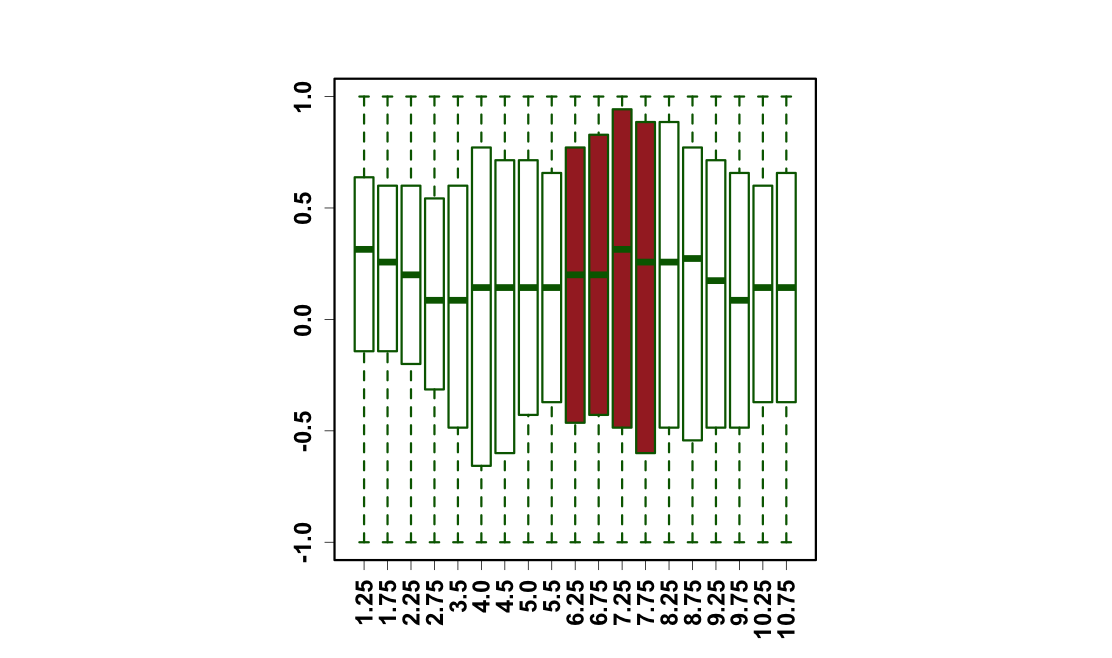 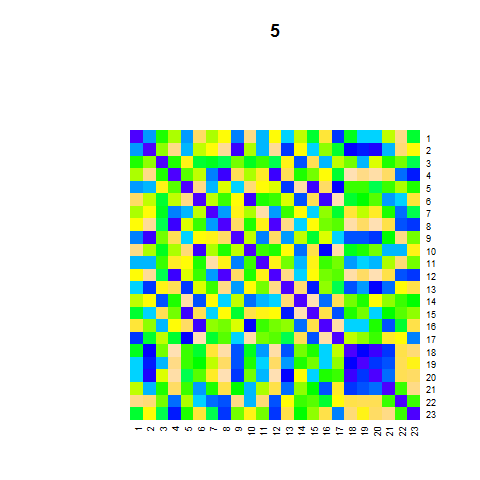 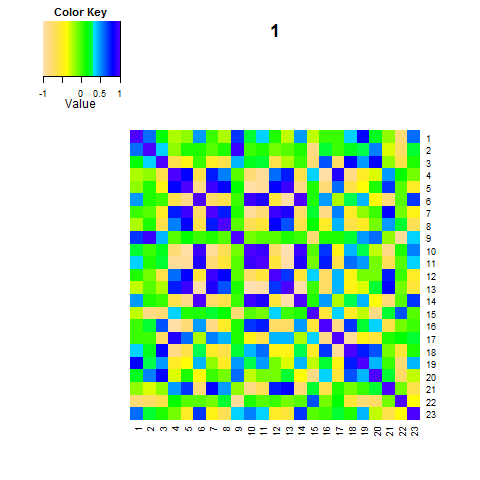 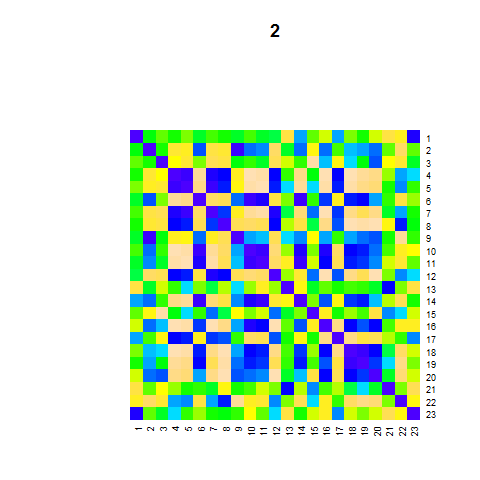 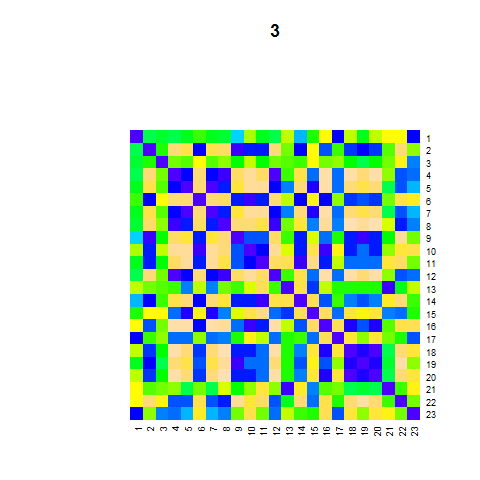 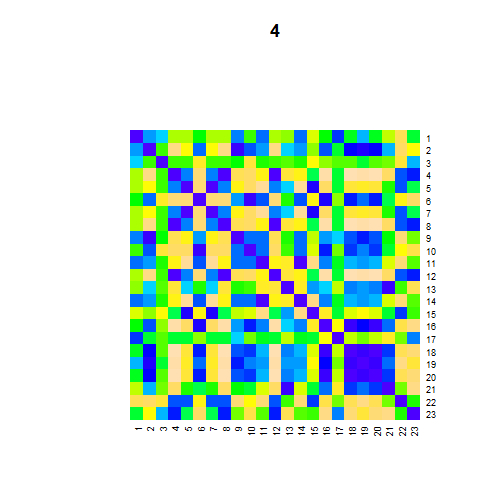 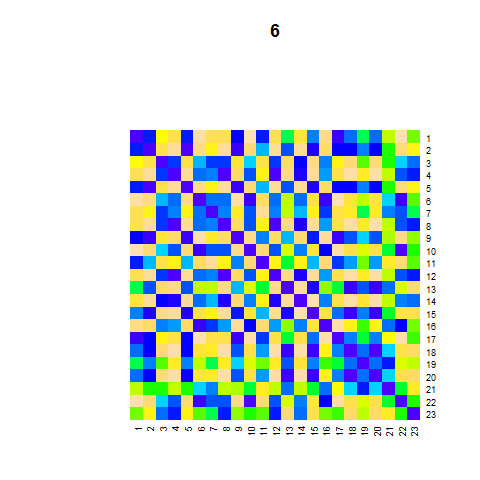 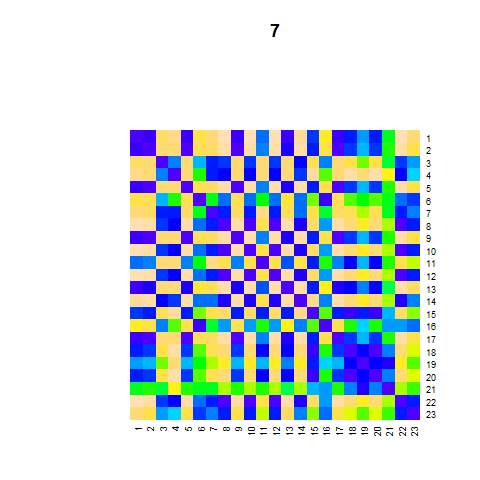 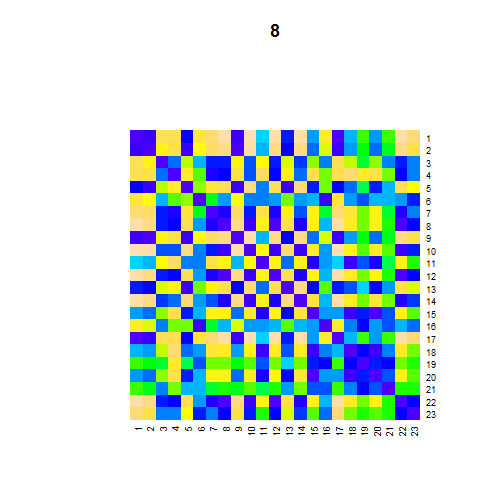 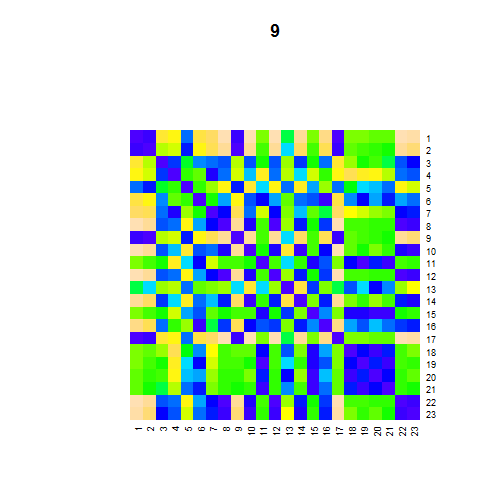 Worm sliding-window correlation matrices of all windows(1-19)
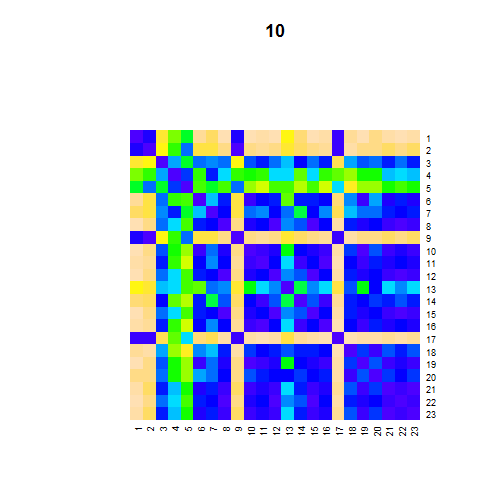 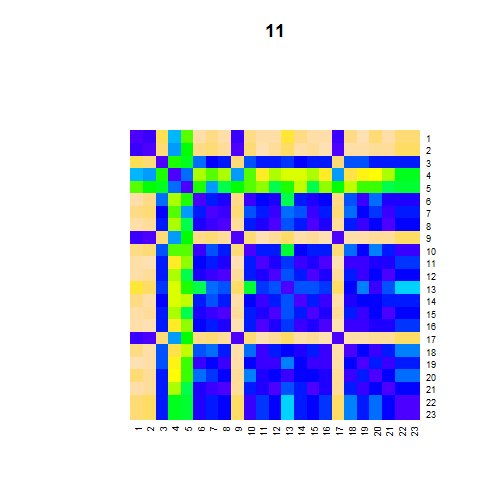 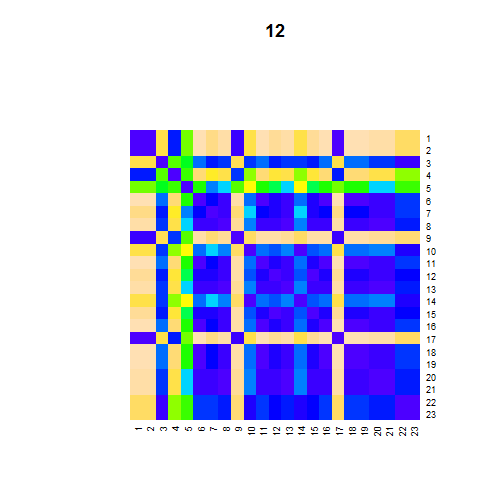 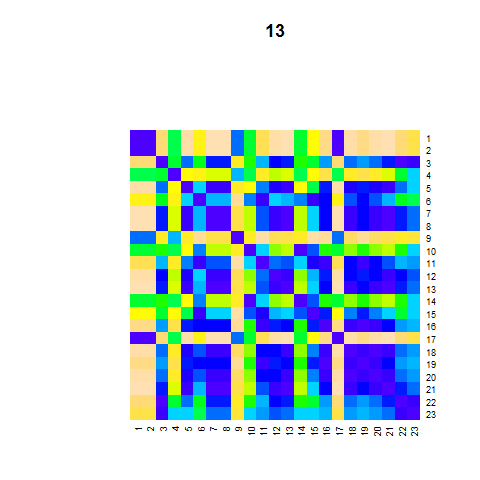 Phylotypic stages
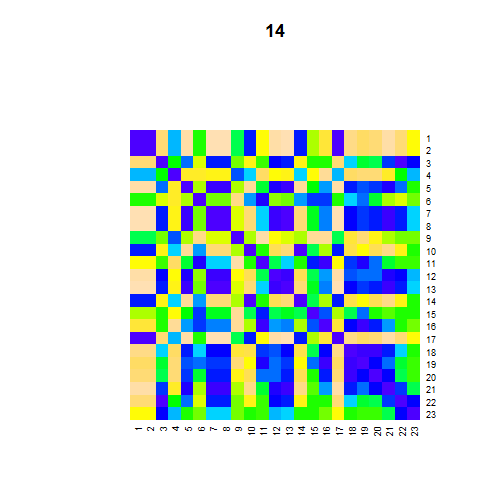 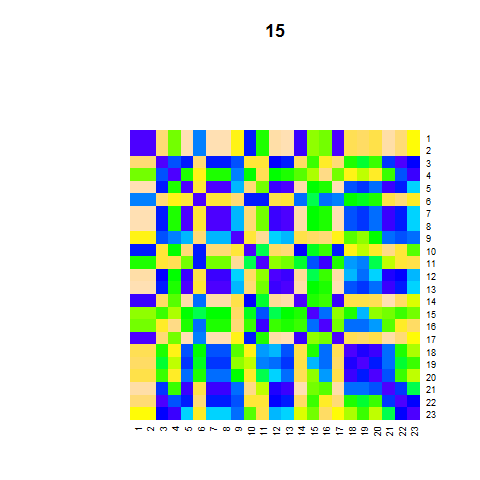 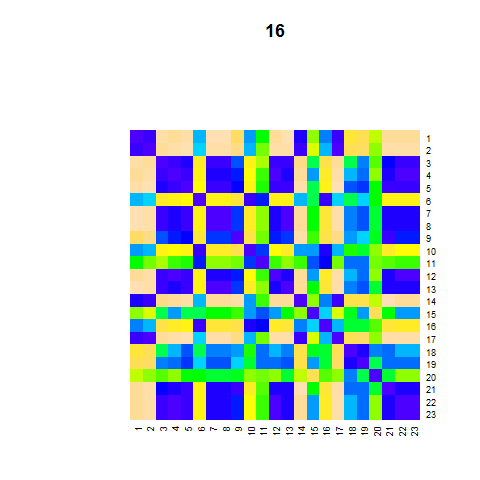 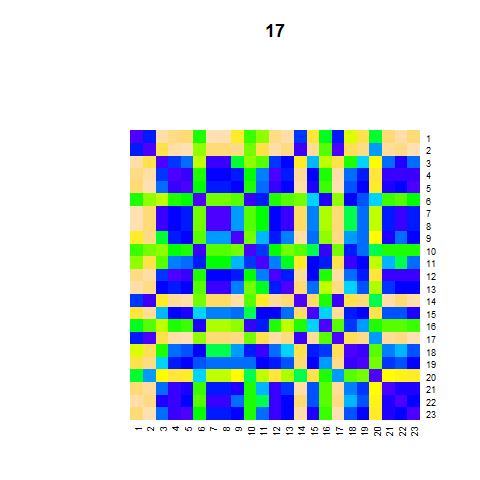 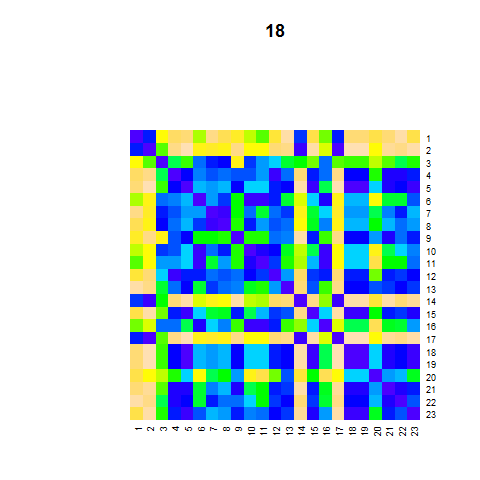 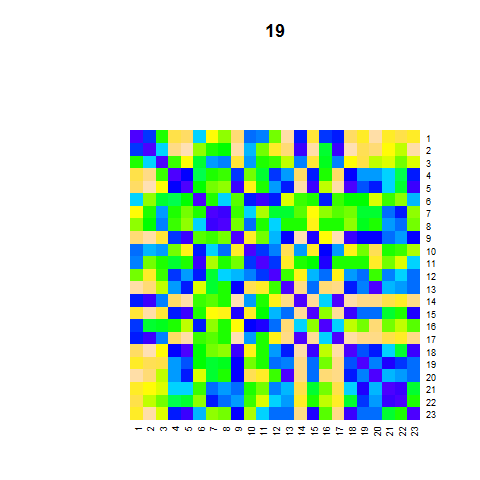 Worm sliding-window corr. matrix distances to window No. 5 (mid=3.5 hr)
Conserved modules
Coordinate during phylotypic stages -> Conserved functions
Some don’t coordinate before and after phylotypic stages -> Species-specific functions

Who do they coordinate?
Specific modules
Example: Conserved No. 14 vs. Specific No. 31 & 102
Molecular Function
Conserved Module No. 14
[1] "unfolded protein binding"                    "ATP binding"                                
 [3] "adenyl ribonucleotide binding"               "adenyl nucleotide binding"                  
 [5] "purine ribonucleoside triphosphate bindi..." "ribonucleotide binding"                     
 [7] "purine ribonucleotide binding"               "purine nucleotide binding"                  
 [9] "nucleotide binding"                          "organic cyclic compound binding"            
[11] "nucleoside phosphate binding"                "small molecule binding"                     
[13] "protein binding"
Specific Module No. 31
[1] "galactosyltransferase activity"              "transferase activity, transferring hexos..."
[3] "nucleic acid binding transcription facto..." "sequence-specific DNA binding transcript..."
[5] "cation channel activity"                     "sequence-specific DNA binding"              
[7] "G-protein coupled receptor activity"         "transferase activity, transferring glyco..."
[9] "metal ion transmembrane transporter acti..."
Expression Correlation
Specific Module No. 102
[1] "serine-type endopeptidase activity"          "serine-type peptidase activity"             
[3] "serine hydrolase activity"                   "peptidase activity, acting on L-amino ac..."
[5] "peptidase activity"                          "hydrolase activity, acting on carbon-nit..."
[7] "lysozyme activity"                           "structural constituent of collagen and c..."
Stage
Examples: worm cons-spec module pairs
Fly conserved modules (traditional hourglass)